Мастер класс для педагогов Тема:«Сказка в экспериментальной деятельности дошкольников»
Цель: создать условия для повышения профессионального мастерства педагогов-участников мастер-класса в процессе педагогического общения.
Задачи: 
дать участникам мастер-класса практические знания об опытно-экспериментальной деятельности детей и возможности ее применения на практике;
продемонстрировать некоторые виды экспериментирования с различными материалами;
показать, как можно использовать сказочные истории в экспериментальной деятельности детей;
распространение педагогического опыта.
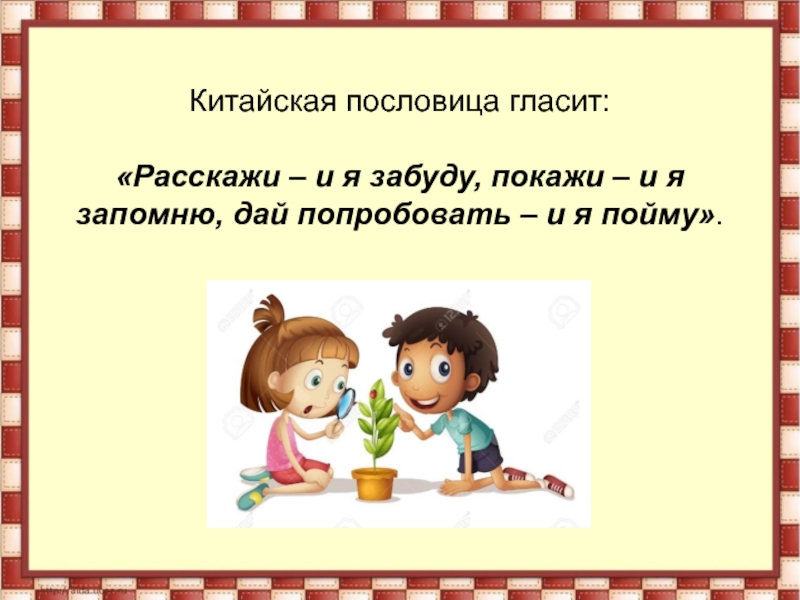 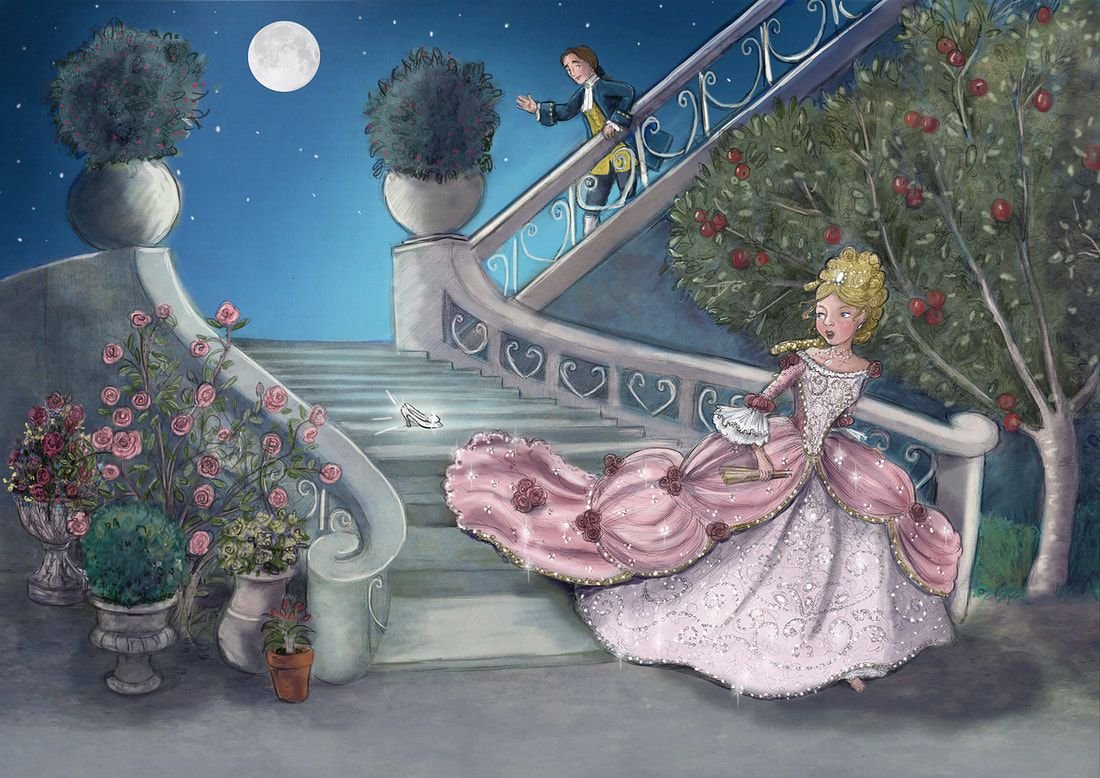 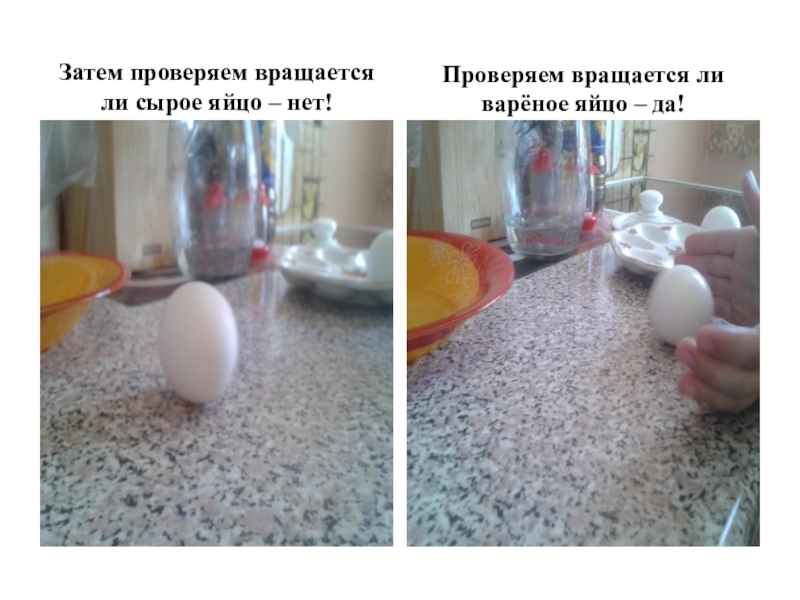 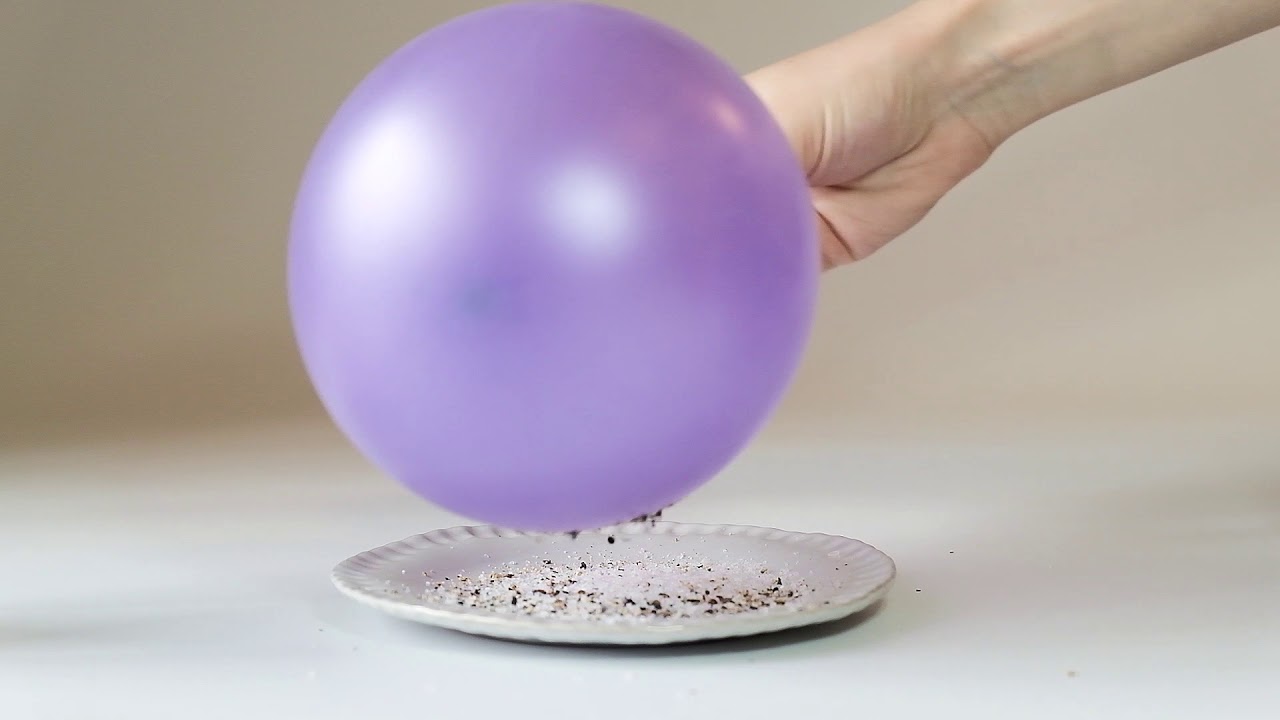 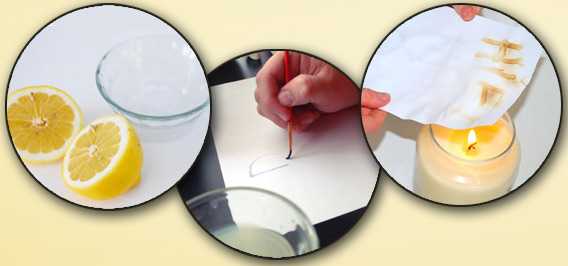 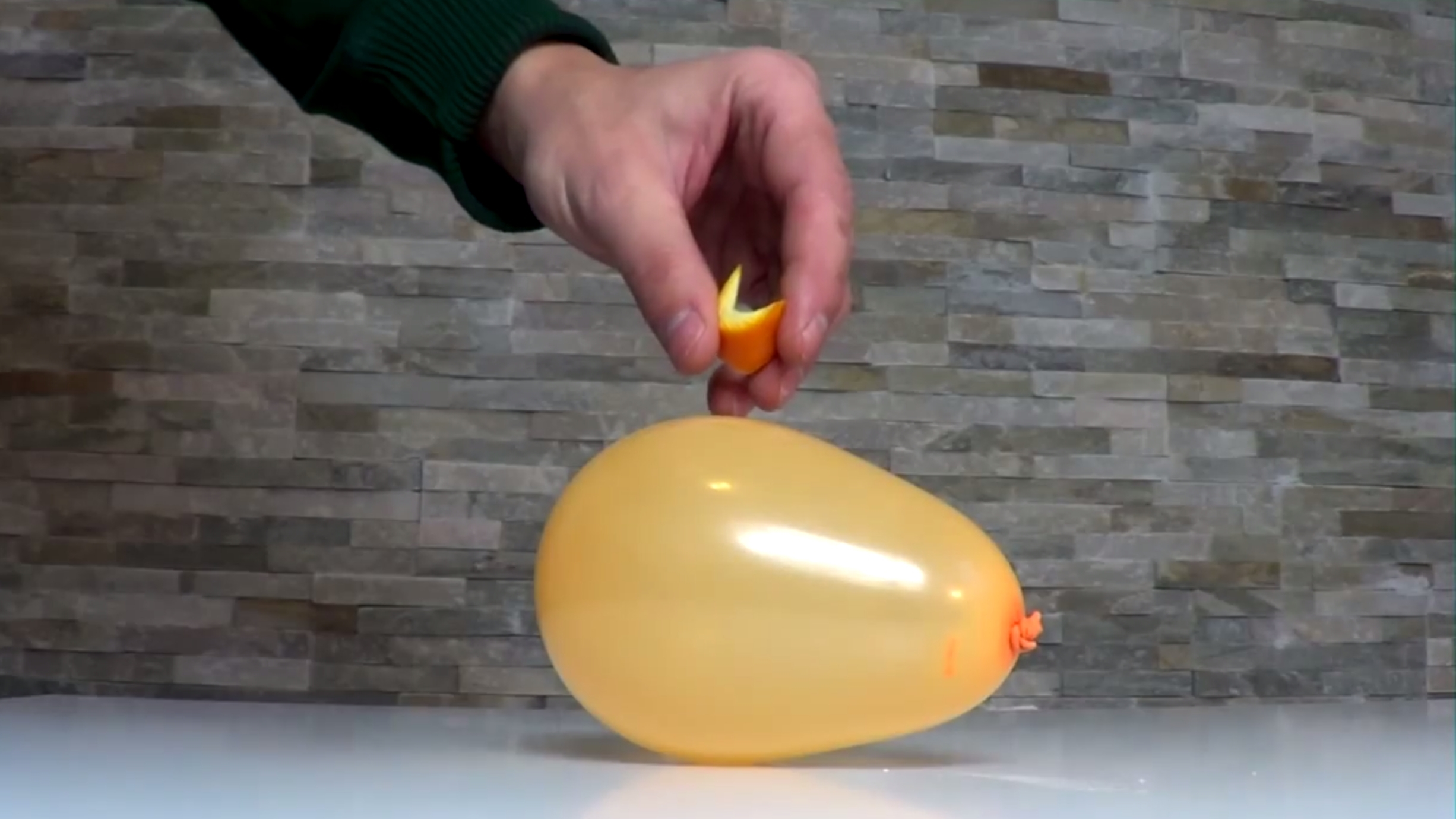 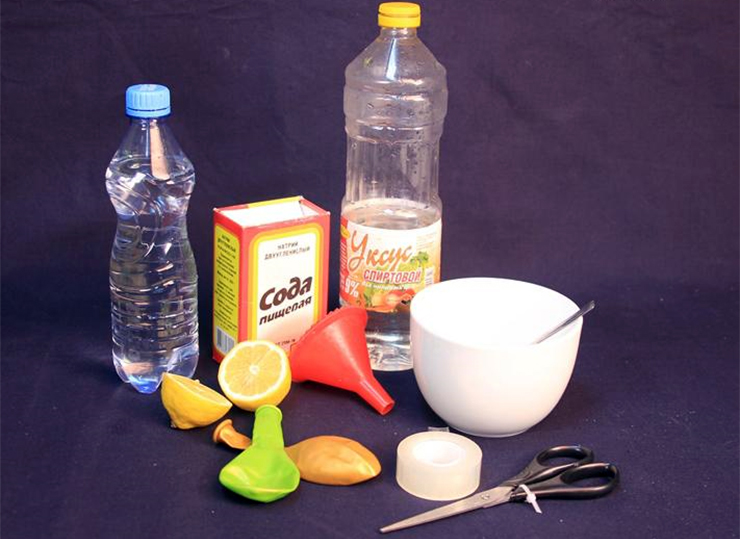 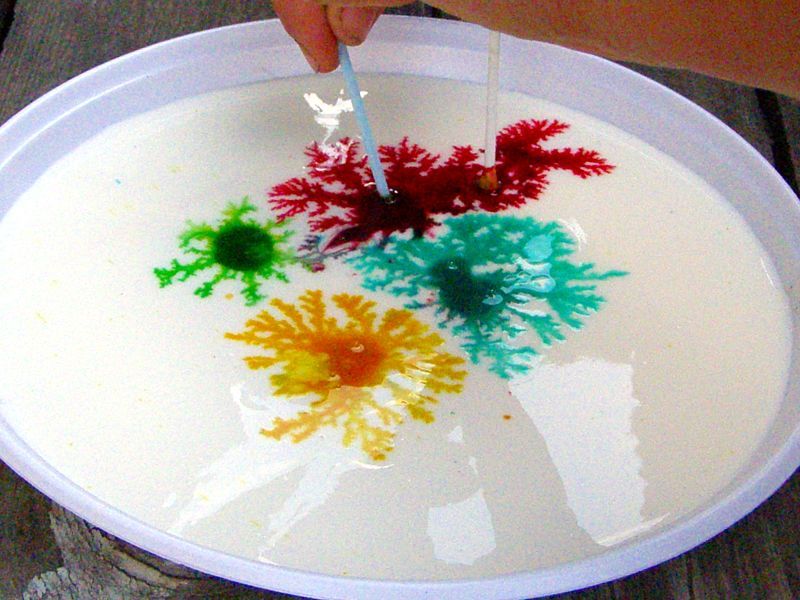 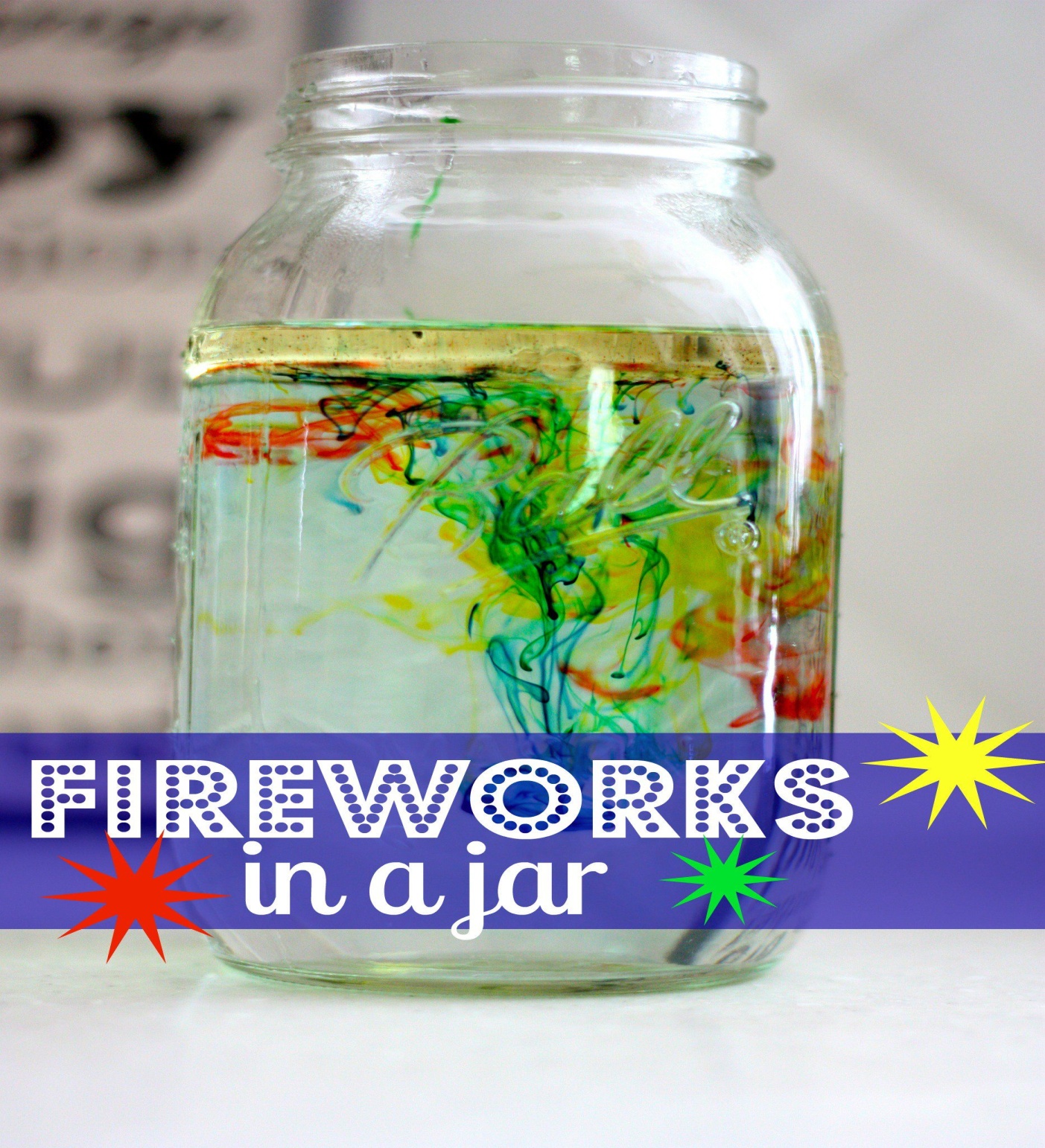 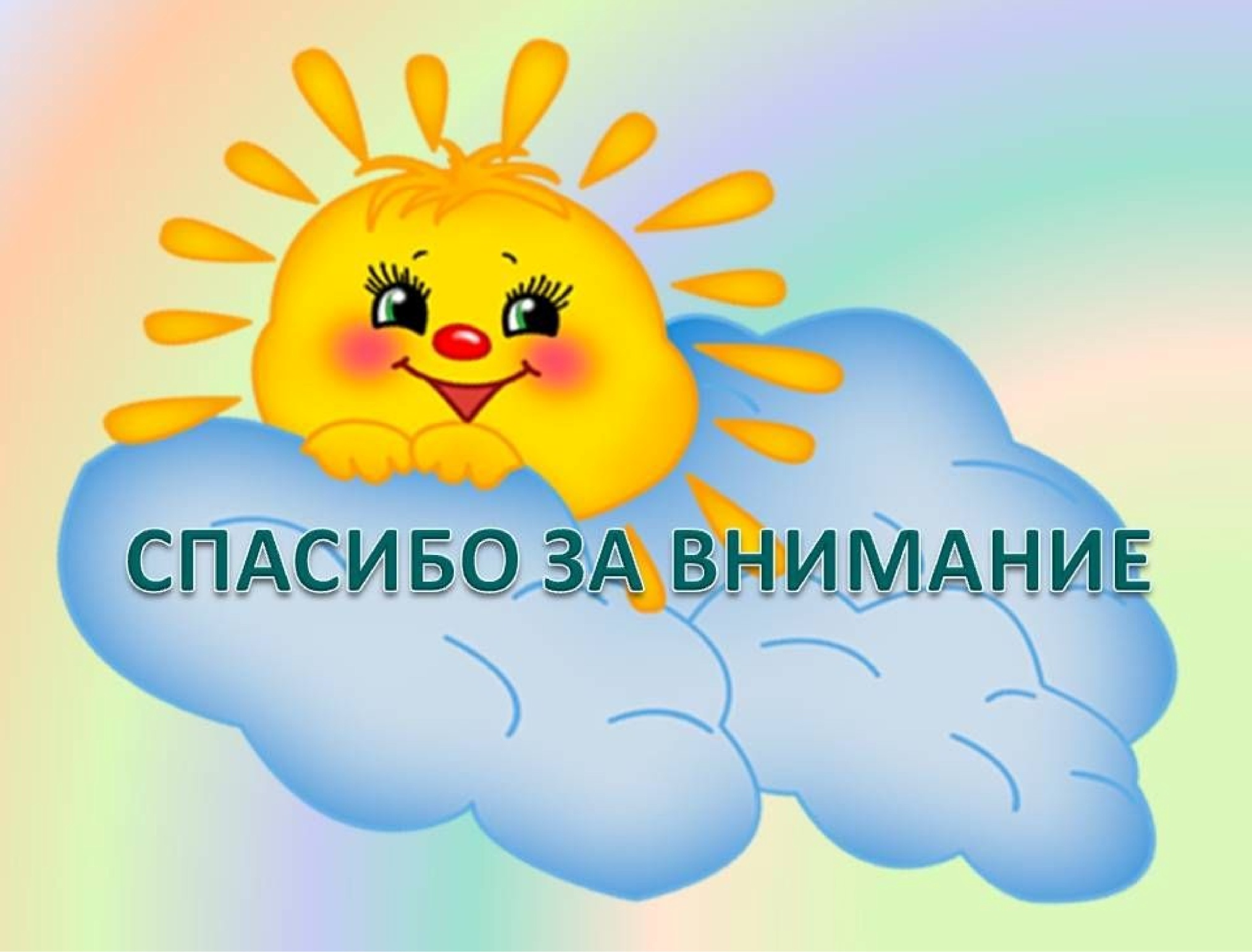